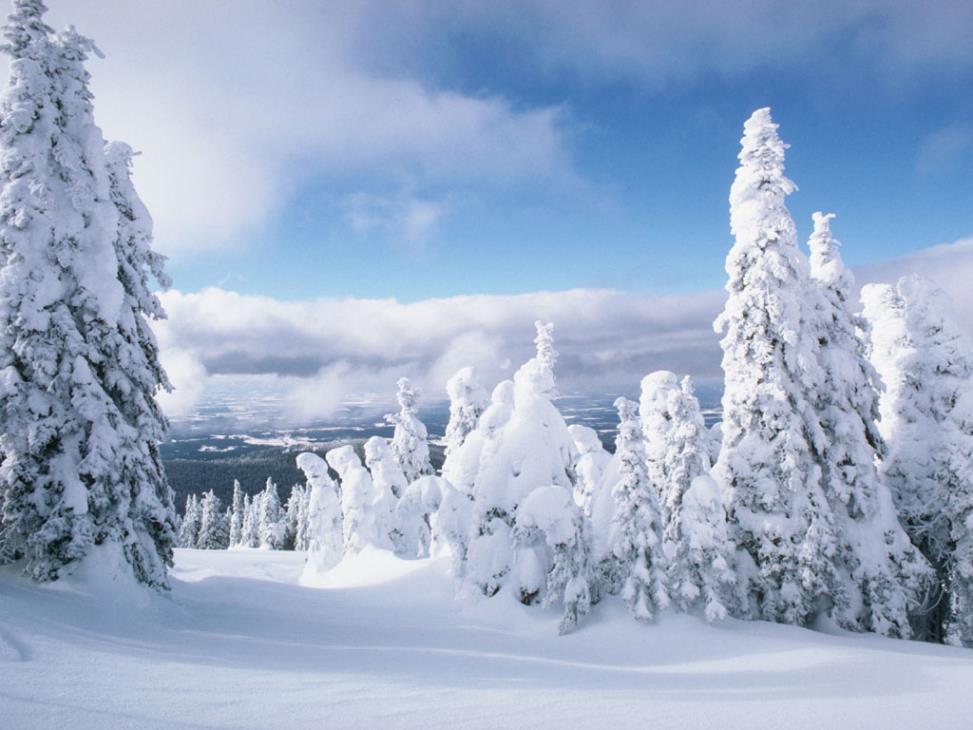 Составила:
воспитатель дошкольного отделения
МБОУ «ЦО№14», город Тула
Генералова Н.Н.
Презентация
 на тему
«Зимующие птицы»
\.
Загадка
Чик-чирик!К зёрнышкам прыг!Клюй, не робей!Кто это?(Воробей)
Зимующие птицы
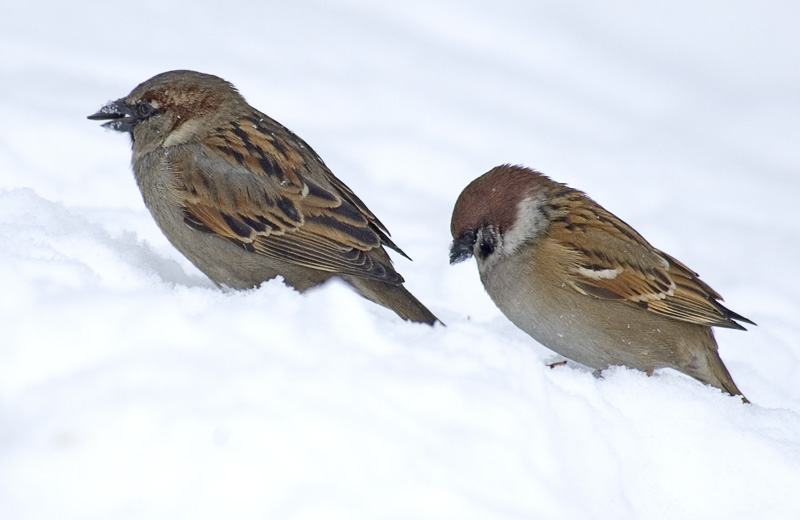 Воробей – это одна из самых известных птиц, обитающих по соседству с жилищем человека. Здесь он находит хорошие условия для устройства гнезд и много корма, гнездится отдельными парами, иногда колониями. Воробьиные гнезда можно встретить в щелях зданий, в норках в глинистых оврагах, в дуплах деревьев. Птица также может занять скворечник и нору ласточки. Питаются воробьи семенами. Обожают коноплю, подсолнечник, пшеничные зерна, но будут клевать и хлебные крошки. Понаблюдайте, как умело воюют они во дворе с голубями за свой кусок хлеба.
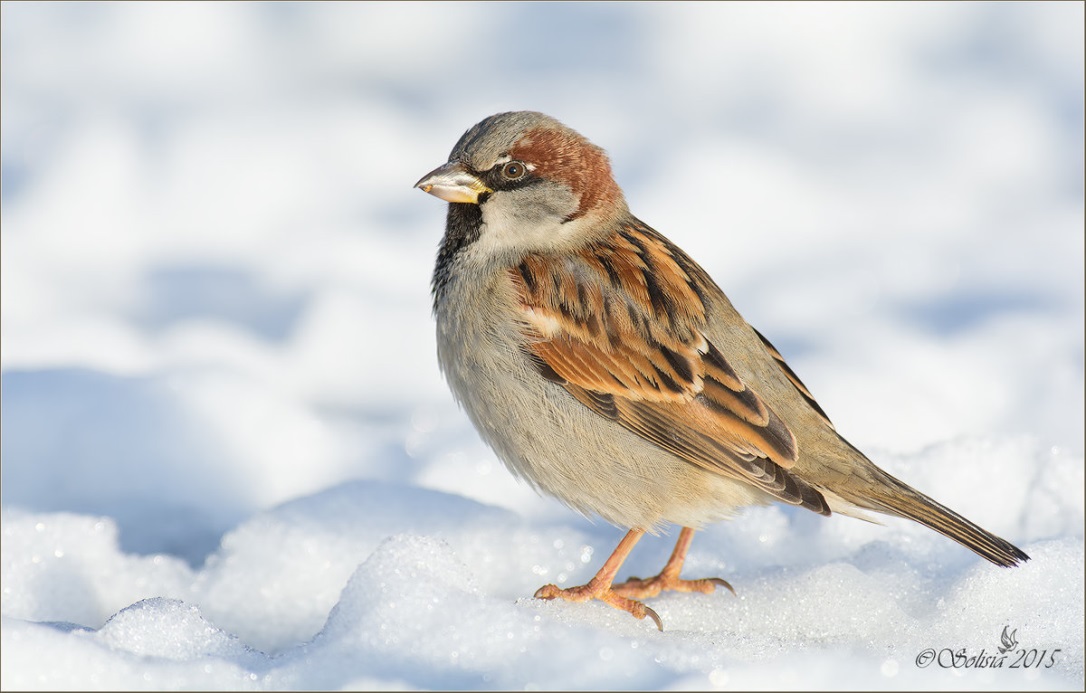 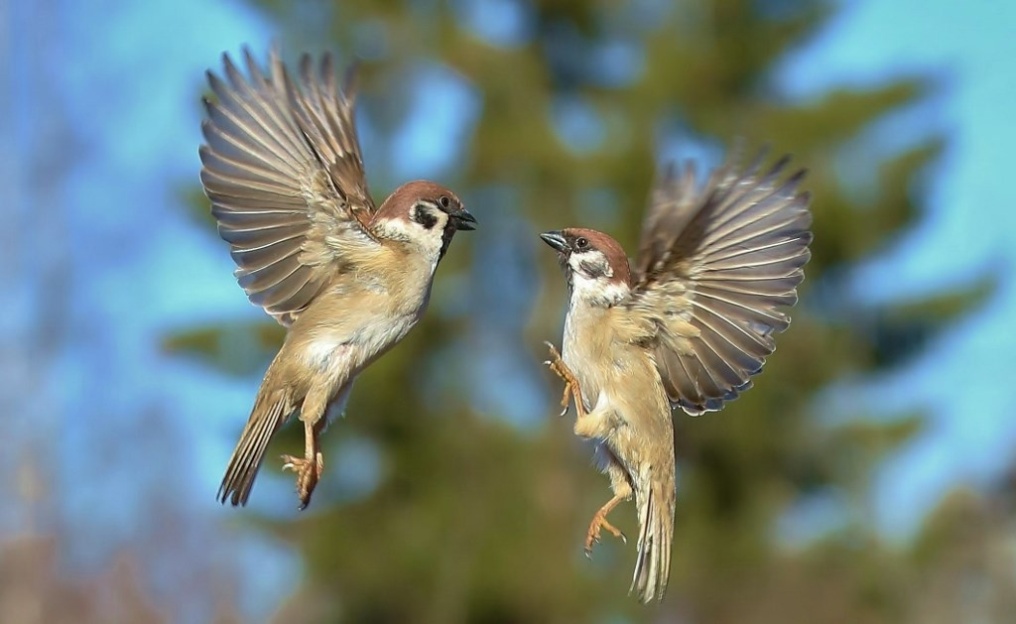 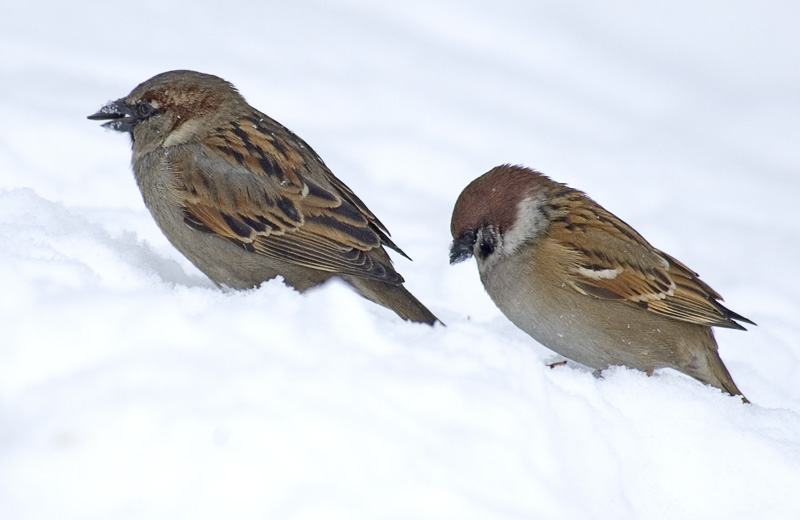 Загадка
В тёплый край не улетают,На морозе распевают,Эти птички-невеличкиНазываются …(синички)
Зимующие птицы
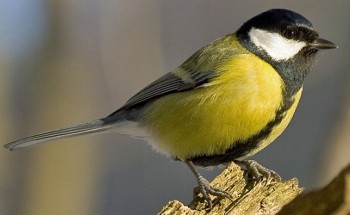 Синица – очень подвижная и вертлявая птичка: не усидит на месте. Клюв у неё острый и сильный, а лапки очень цепкие, что позволяет птице цепляться за ветку и висеть вниз головой.   Свои гнезда синицы устраивают в дуплах, мышиных норах, различных щёлках и пустотах. Живут  синицы повсеместно: в лесах, горах, селениях, парках и садах. Зимой синицы летят поближе к человеку. Едят  эти птицы всё подряд: зёрна, крупу, крошки хлеба, кусочки мяса, сало и даже творог.
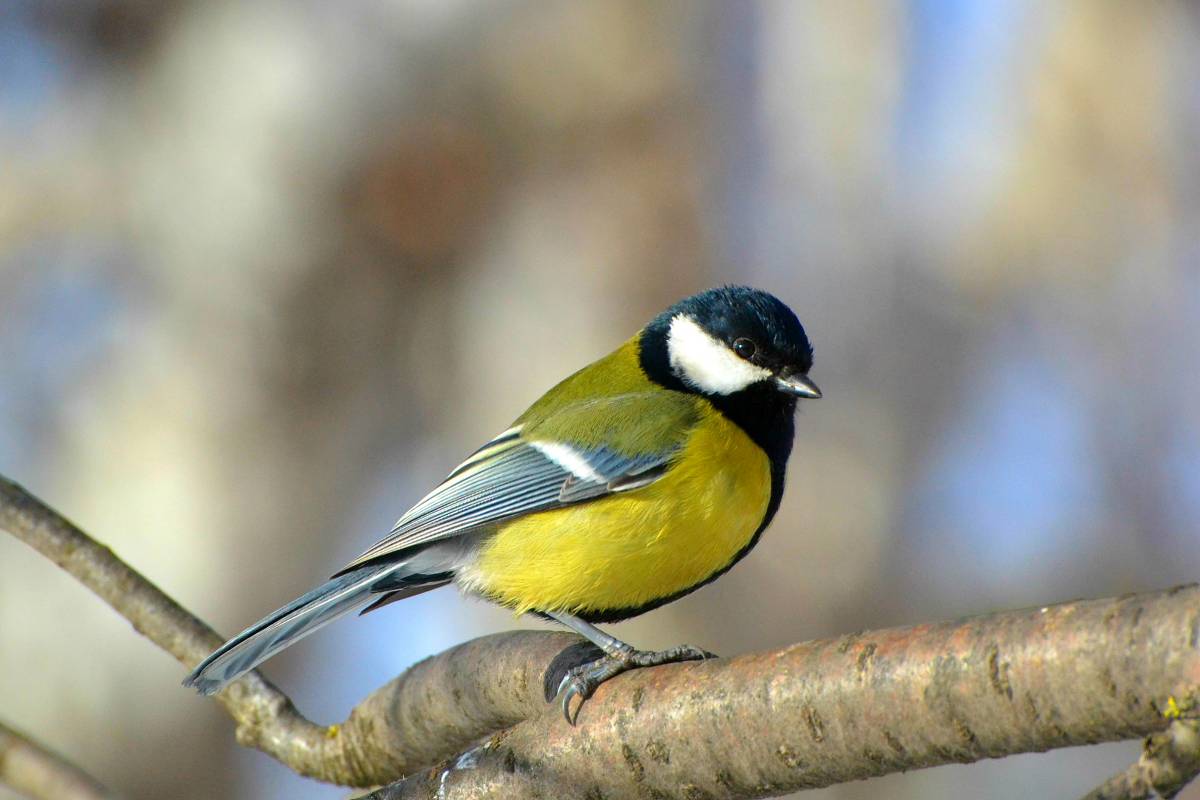 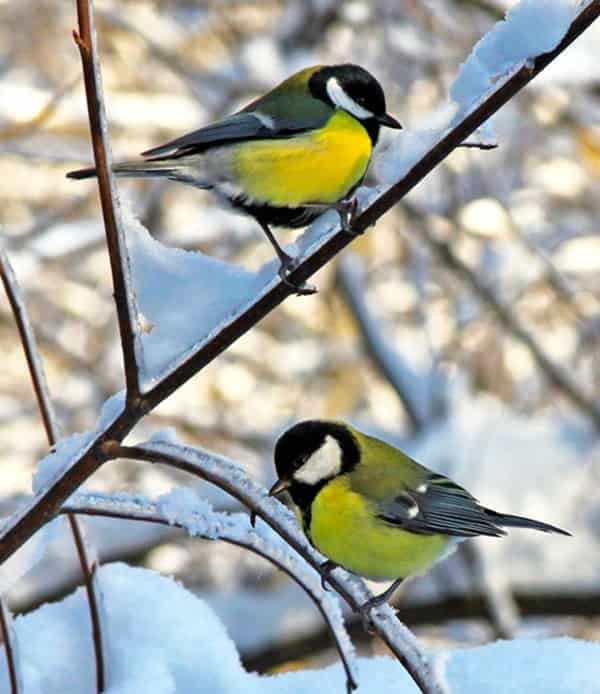 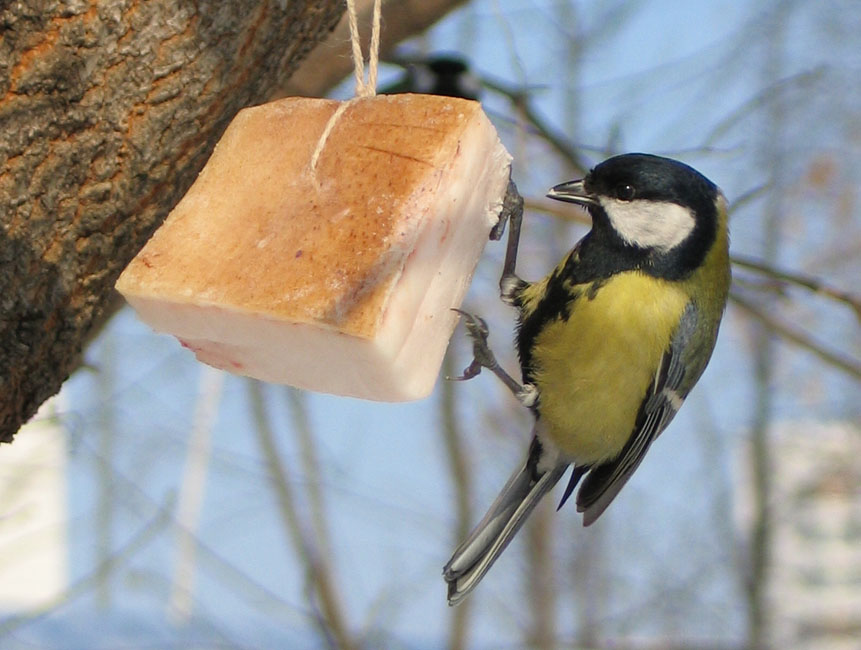 Загадка
Красногрудый, чернокрылый,Любит зёрнышки клевать,С первым снегом на рябинеОн появится опять.(Снегирь)
Зимующие птицы
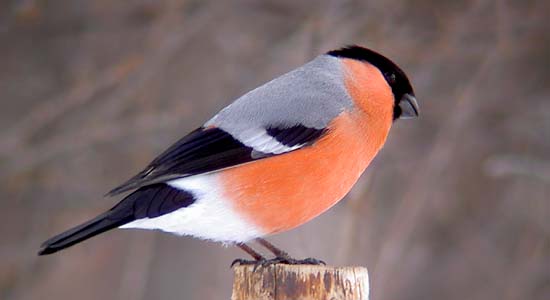 Снегирь чуть крупнее воробья, очень плотного сложения, сверху голубовато-серая с чёрным шапочка, подбородком, крыльями и хвостом, белыми надхвостьем и полосой на крыле, щёки и грудь у самцов красные или красно-розовые.
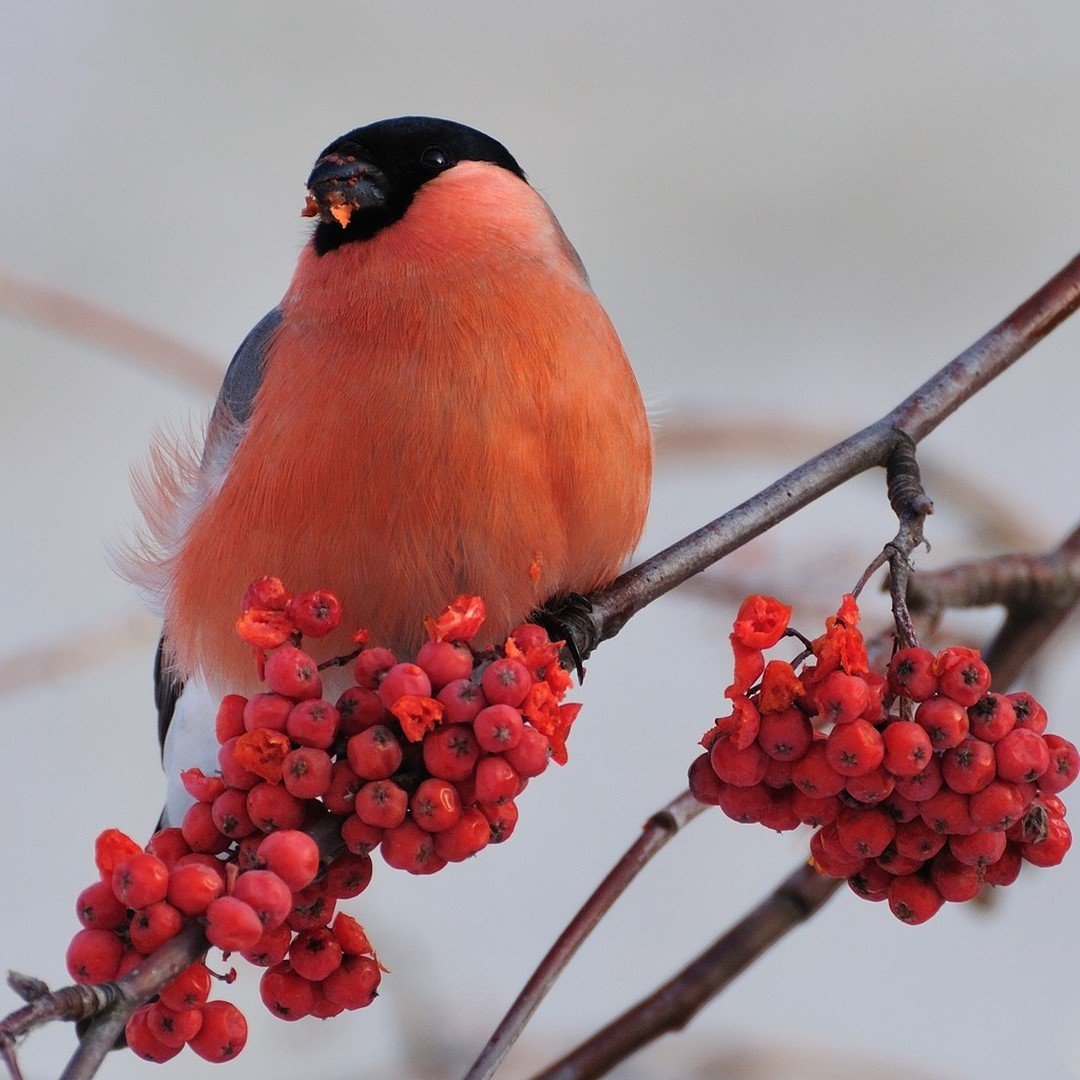 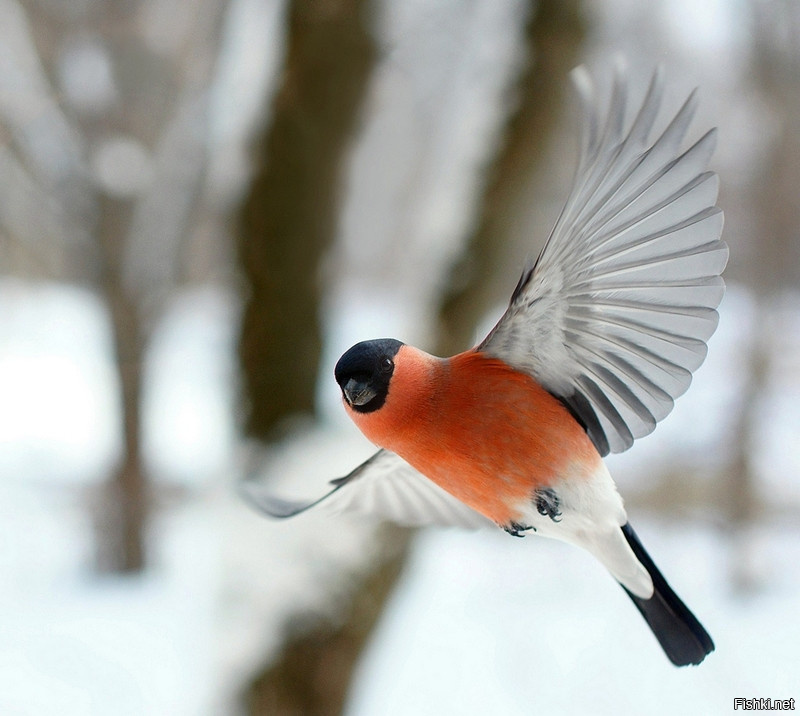 Физминутка
Быстро встали, улыбнулись,
Выше – выше потянулись.
Ну – ка плечи распрямите,
Поднимите, опустите.
А теперь представим, детки.
Будто руки наши – ветки.
Покачаем ими дружно,
Словно ветер дует южный.
Ветер стих. Вздохнули дружно.
Занятие нам продолжить нужно.
Подравнялись, тихо сели
На меня все посмотрели.
Загадка
Я по дереву стучу,Червячка добыть хочу,Хоть и скрылся под корой-Все равно он будет мой!(Дятел)
Зимующие птицы
Кто из нас не слышал, как стучит, долбит по дереву неугомонный барабанщик наших лесов – дятел. Но распознать дятла можно не только по стуку, но и по характерному крику, похожему на «ки-ки-ки». Его все называют лесным доктором за то, что он лечит деревья - вытаскивает из ствола и из-под коры вредных насекомых и их личинки. Своим конусообразным острым клювом дятел ежечасно долбит кору дерева. В глубину до 10 см он продалбливает воронку и липким языком достает насекомое. Язык длинный, до 4 см.
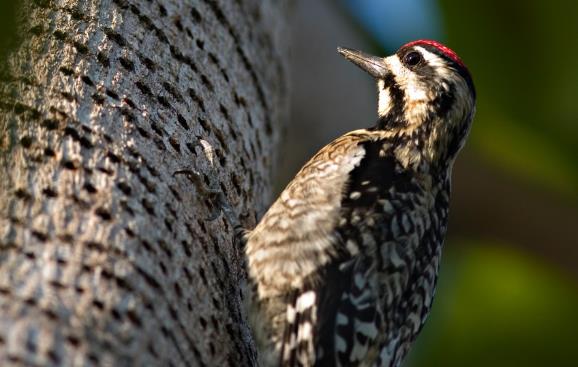 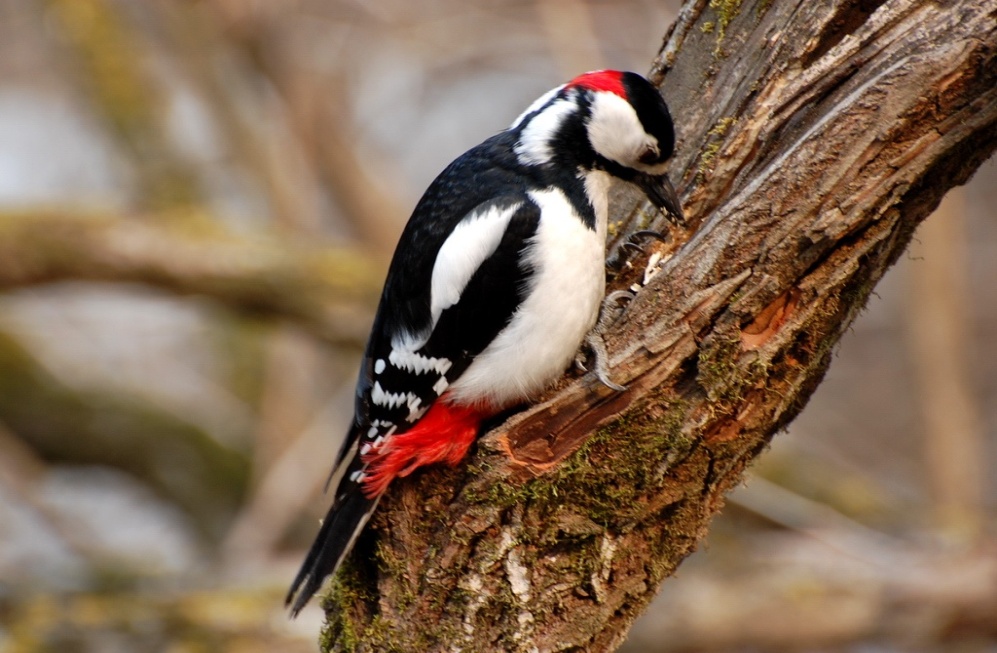 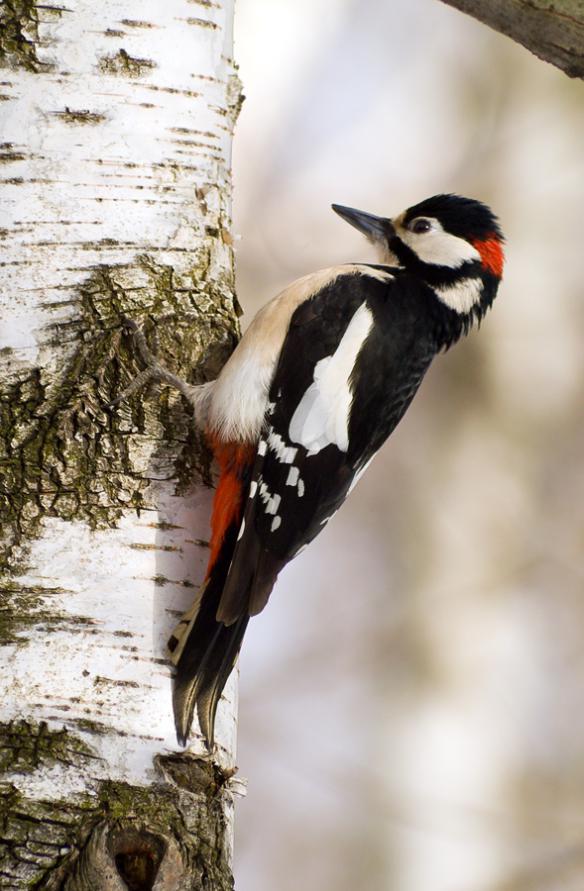 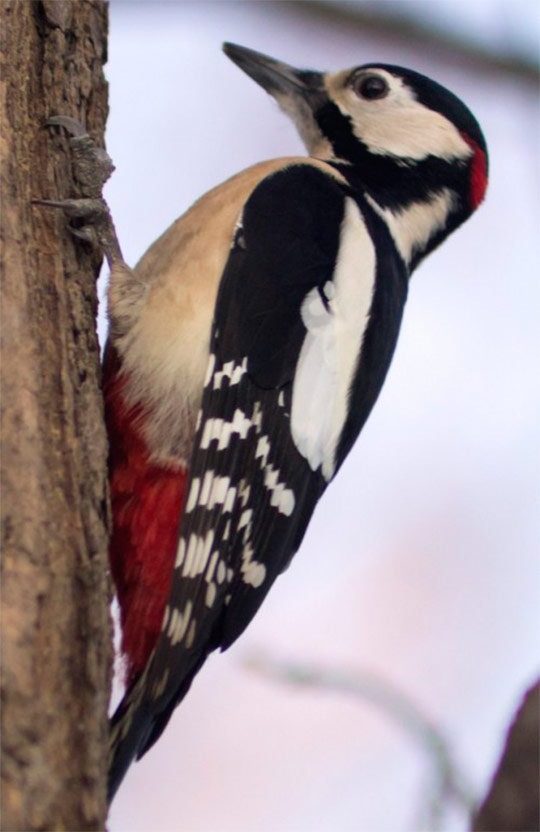 Что лишнее?
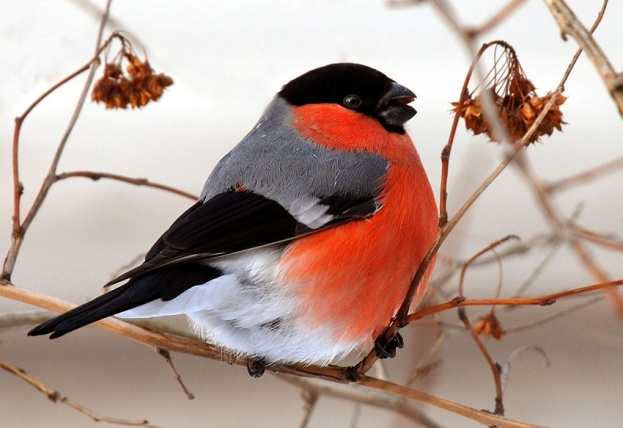 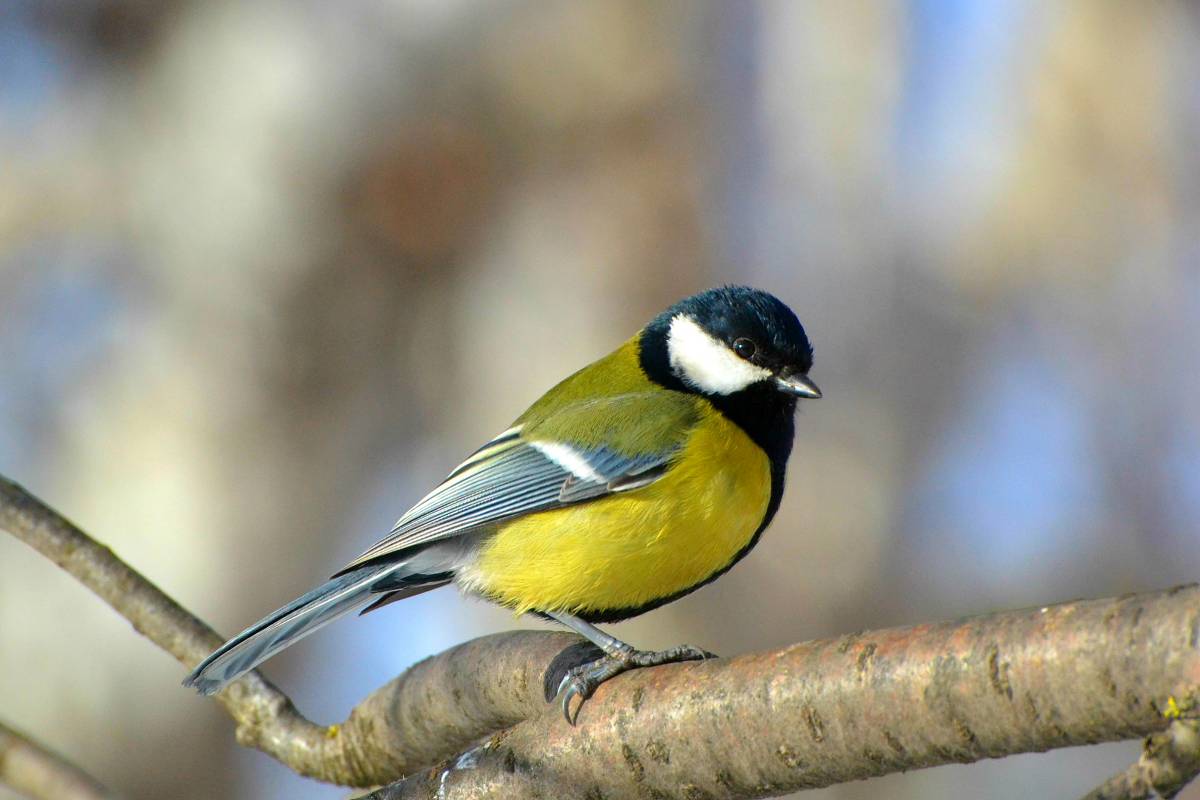 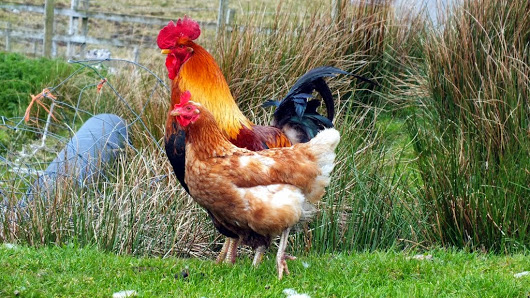 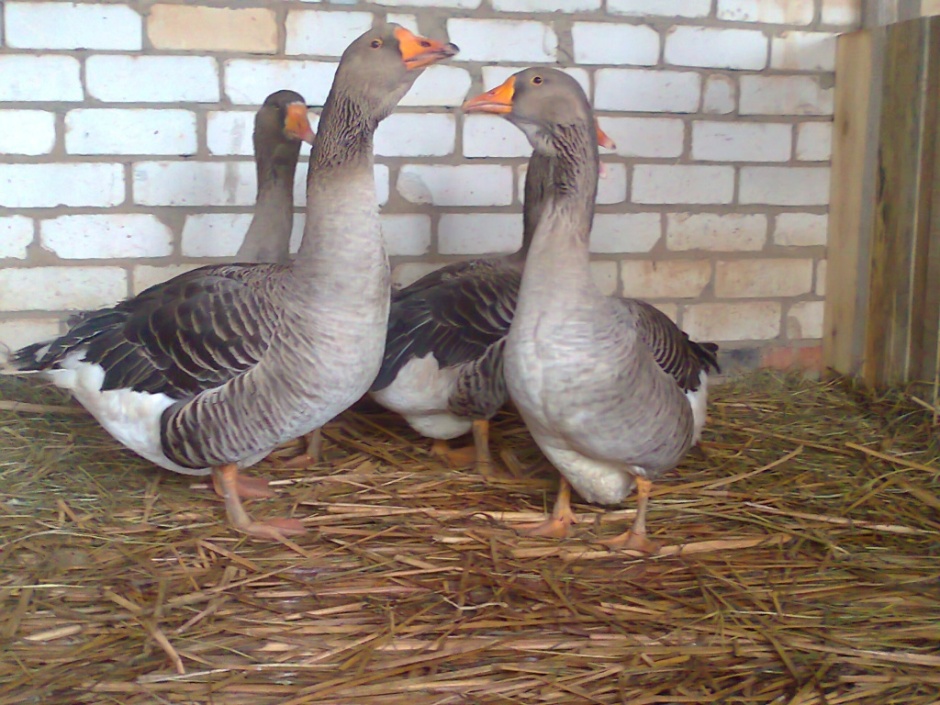 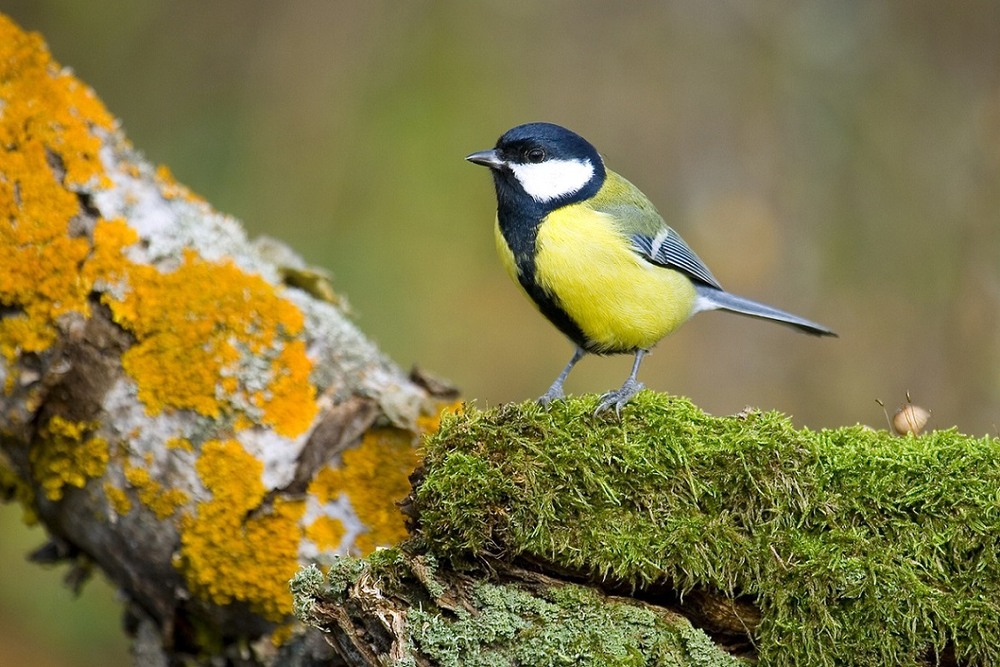 Постройте кормушки!
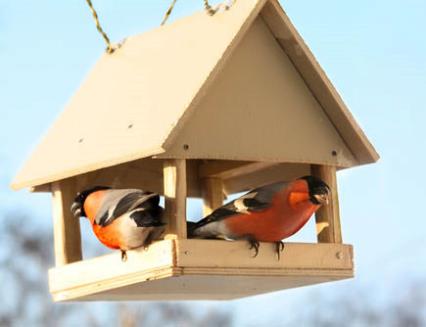 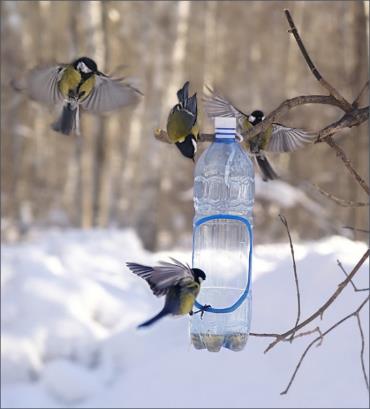 В морозы птицы с радостью полакомятся кормом, оставленным людьми в кормушках. Это поможет им пережить сильные холода.
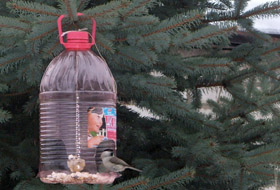 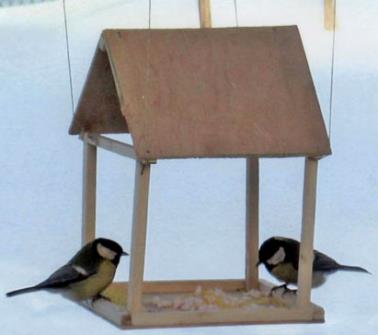 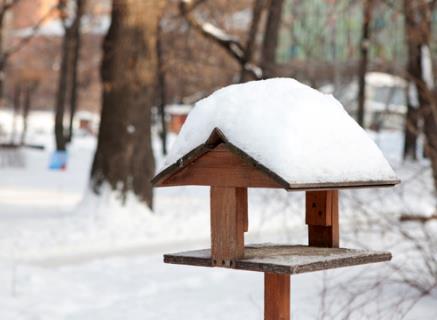 Чем питаются?
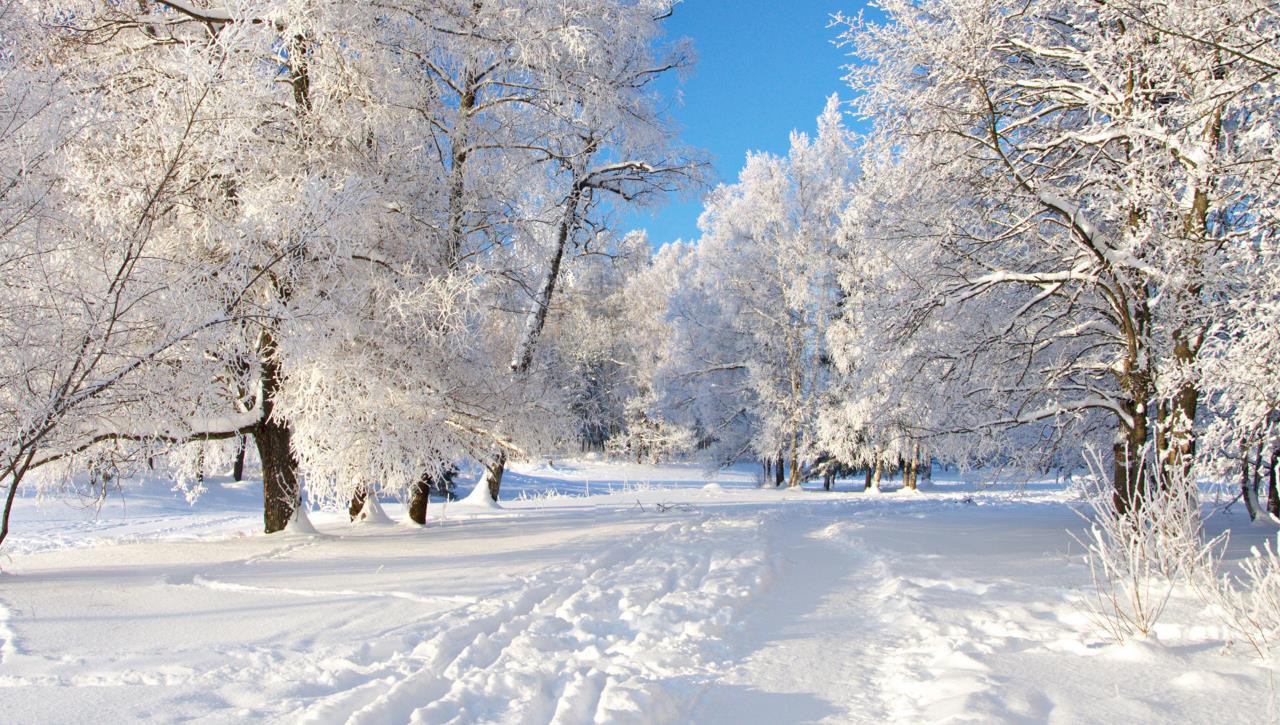 Спасибо за внимание!